Pulsar glitch activity in a strangeon star model
汪卫华(Weihua Wang), 温州大学(WZU)
2023.05.21 中国--贵州--光年之外酒店
Outline
1.Background
2.Glitch activity in the starquake model of  solid quark stars
3.Improved starquake model
4.Summary
1.Background
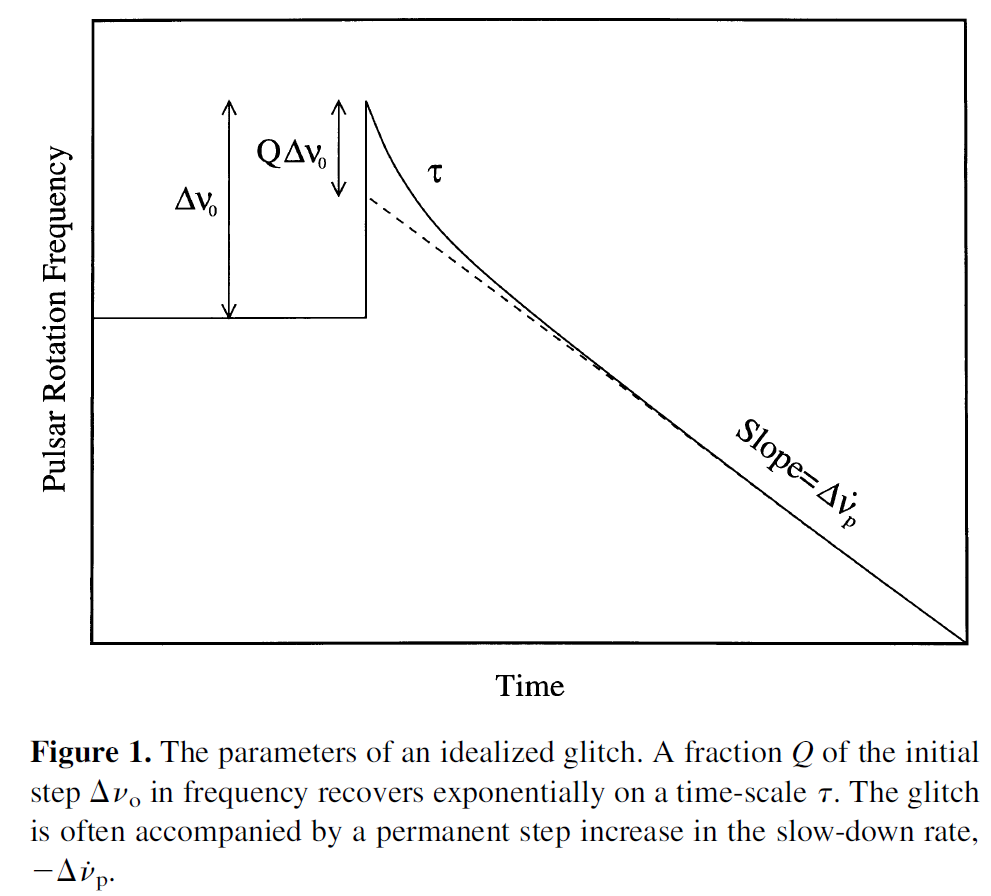 恢复系数 recovery coefficient
Vortex model
Starquake model
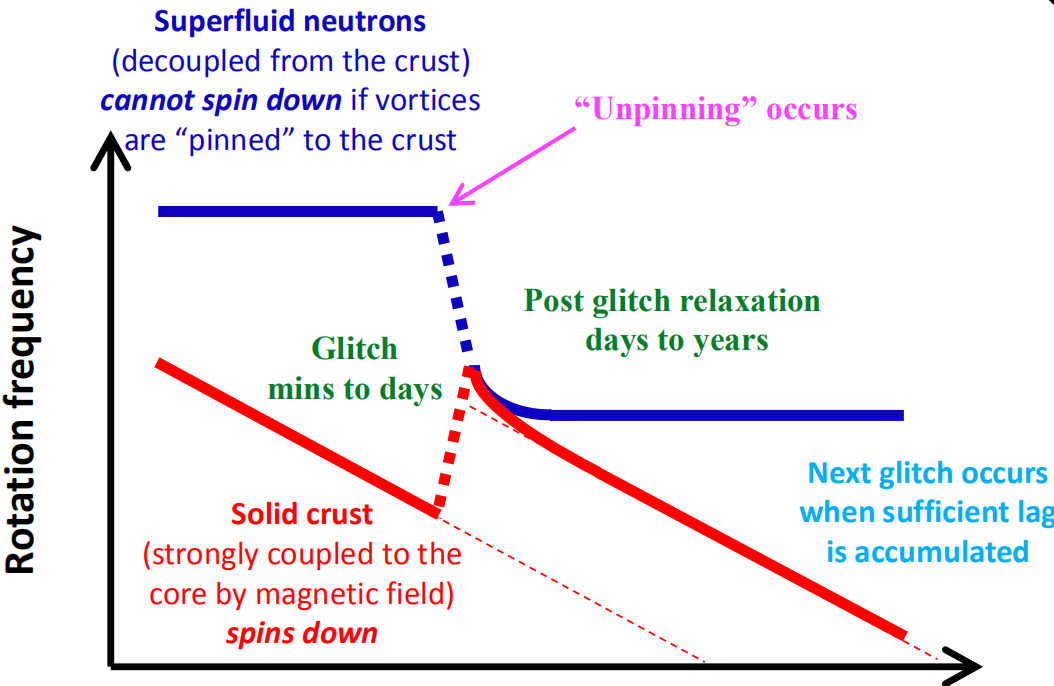 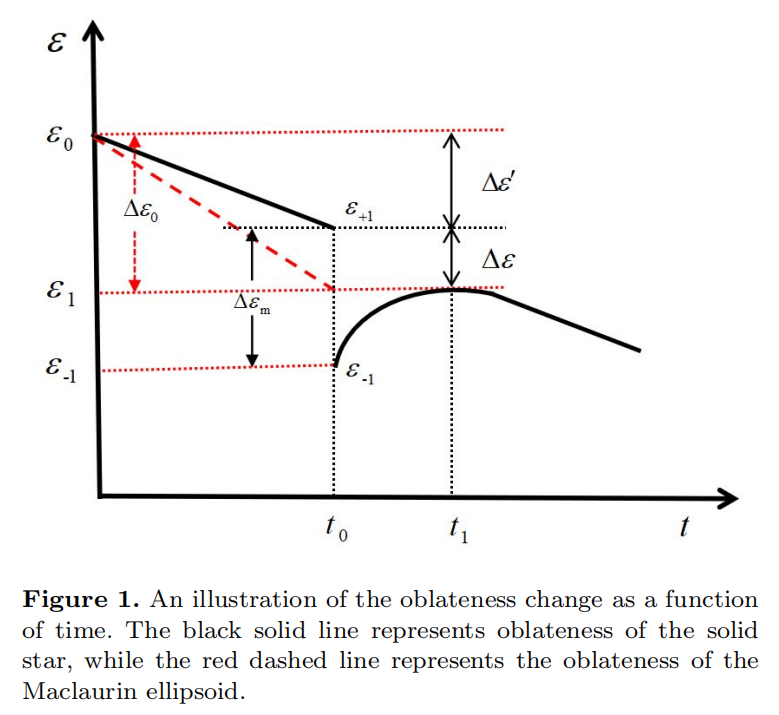 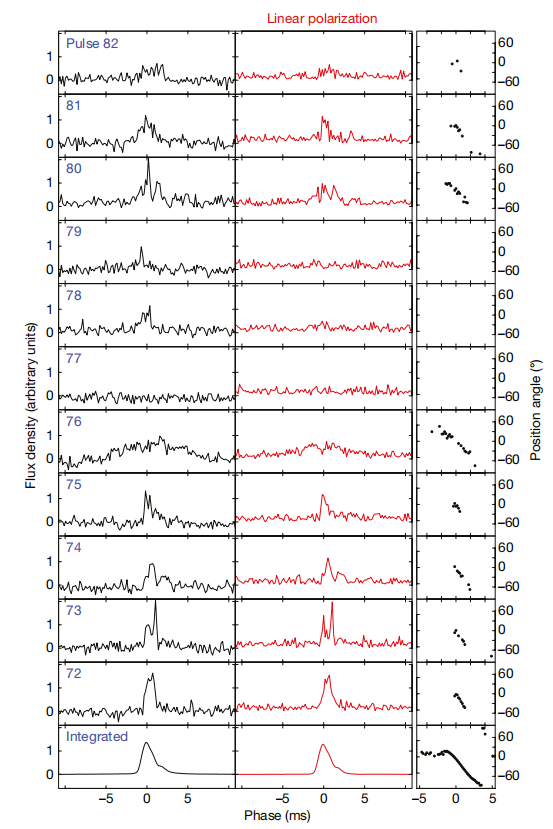 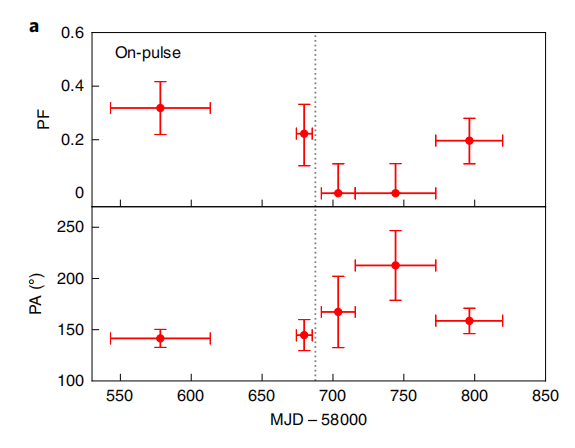 The Vela pulsar, radio, Nature 2018
The Crab pulsar, soft X-ray 3.0-4.5 kev, Nature Astronomy 2020, H. Feng.
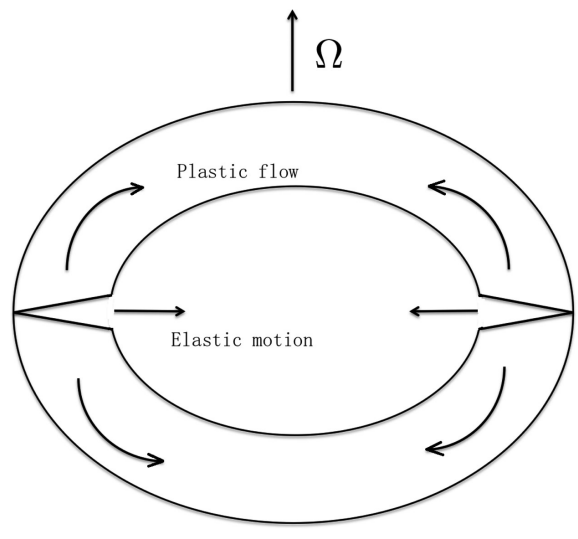 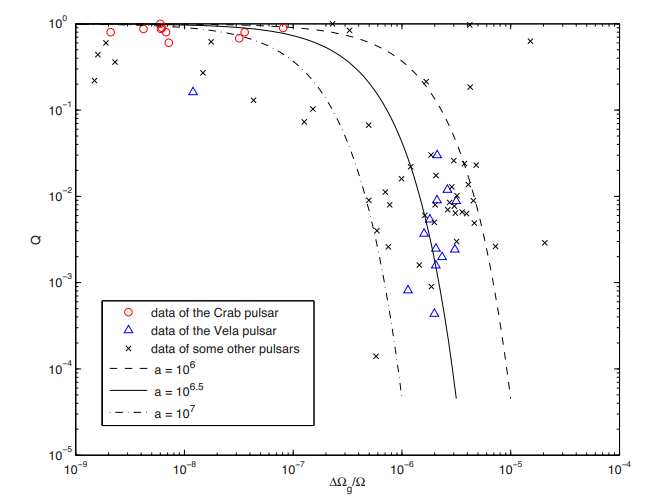 Lai et al. 2018 MNRAS
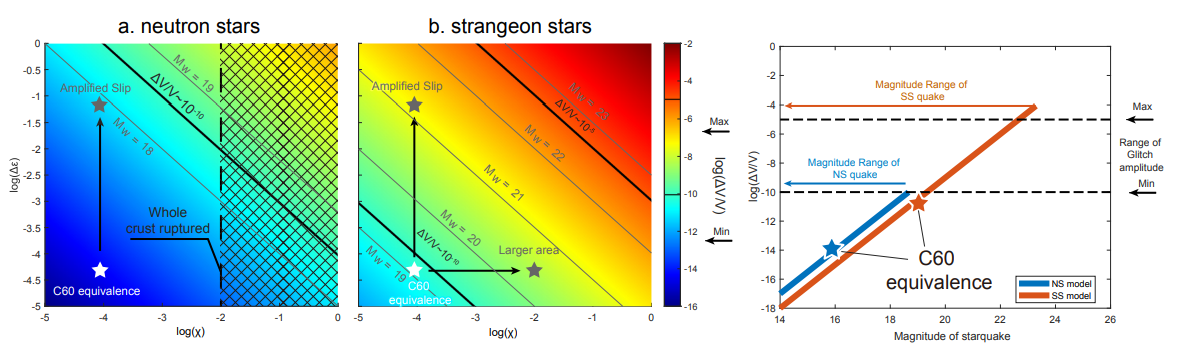 Lu et al. 2023 MNRAS
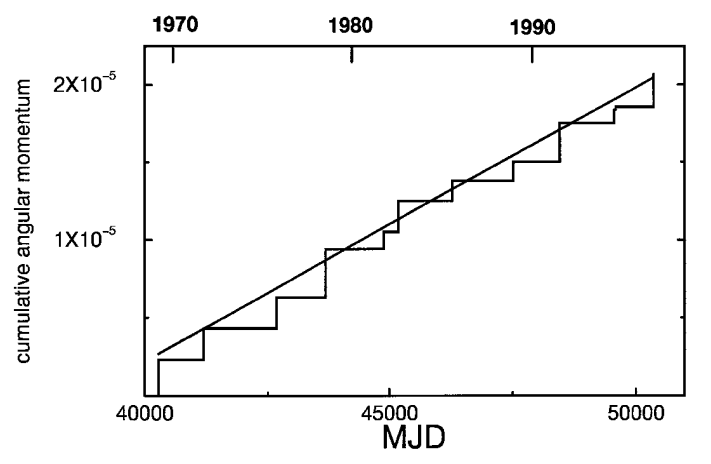 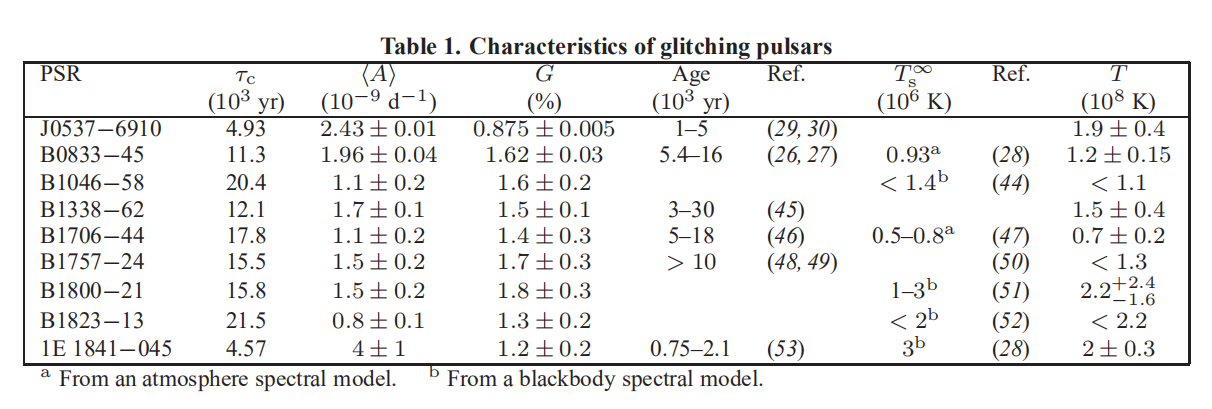 Ho 2015
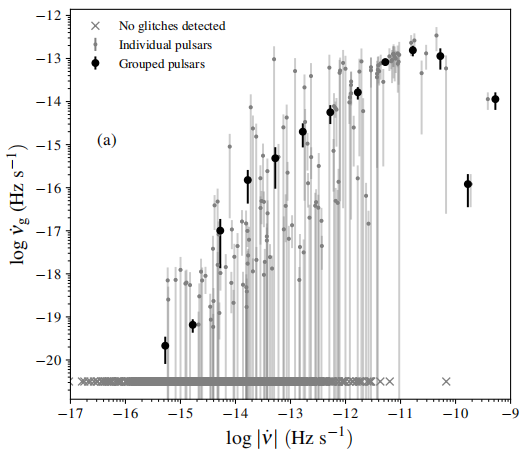 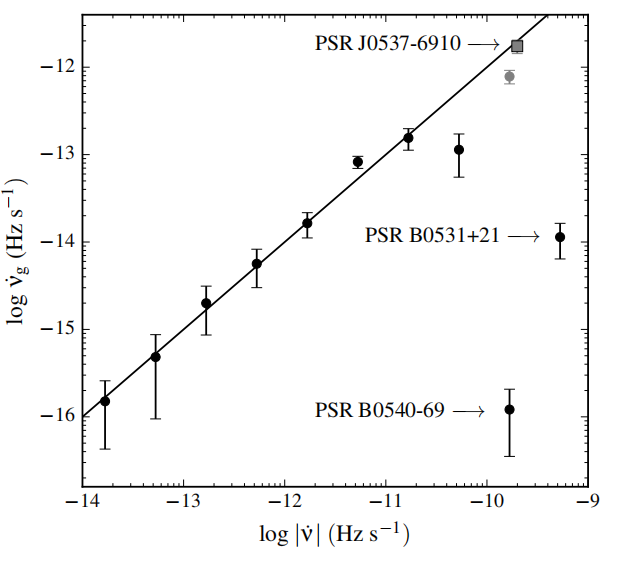 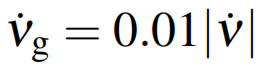 Fuentes et al. 2017
2. Pulsar glitch activity parameter in the starquake model
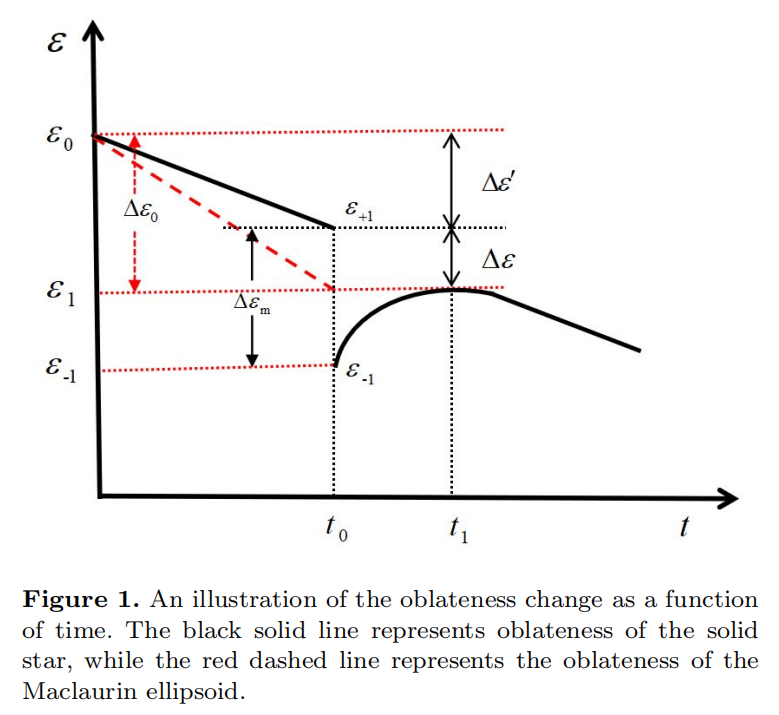 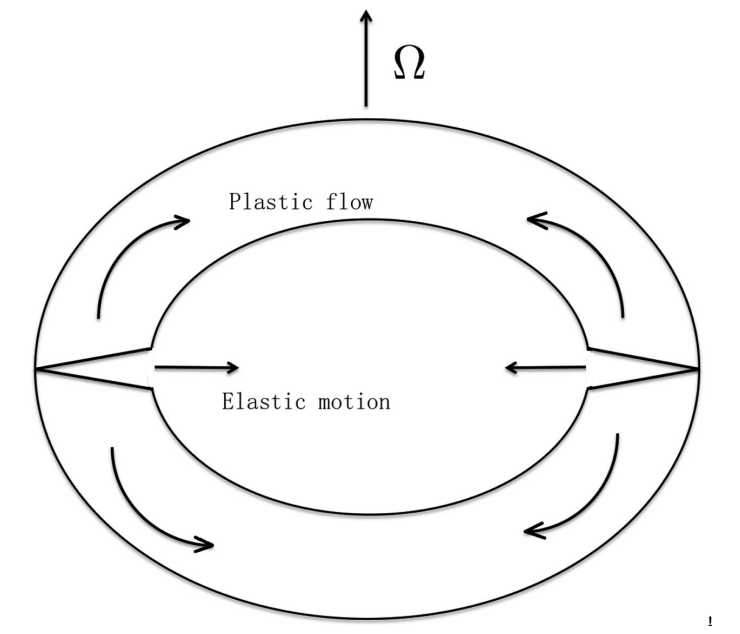 plastic flow
plastic flow
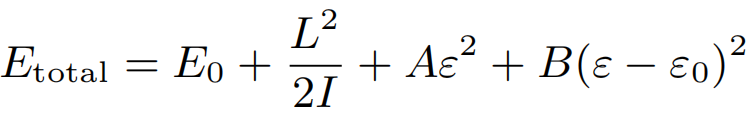 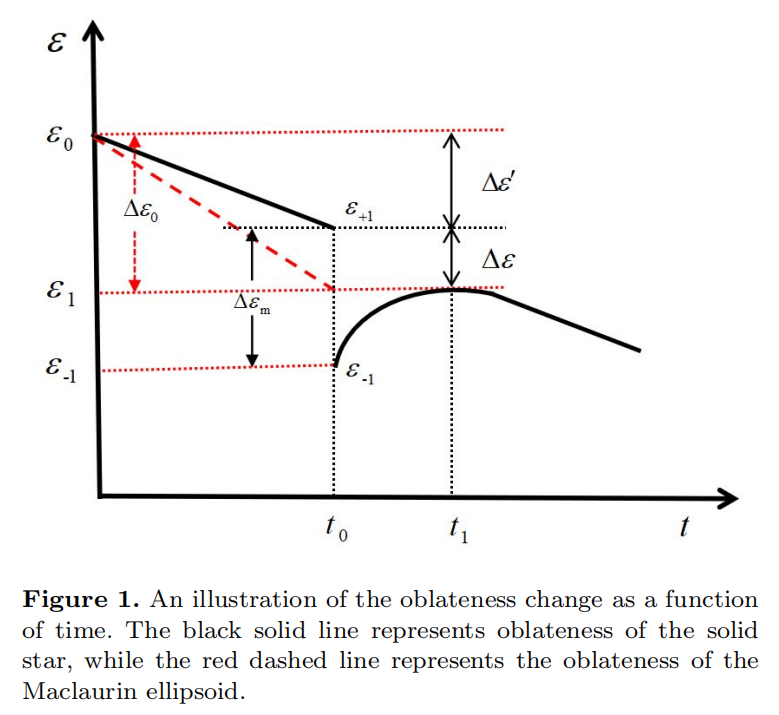 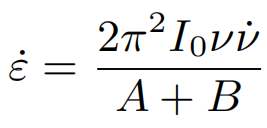 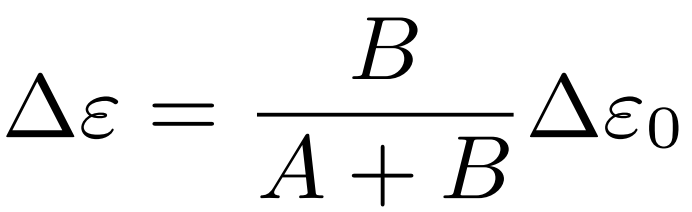 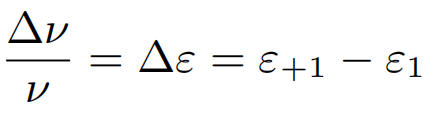 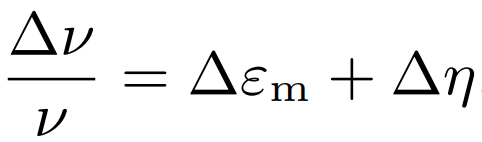 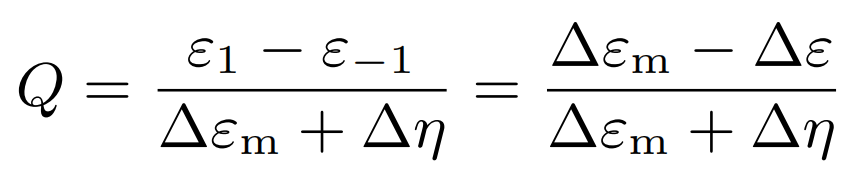 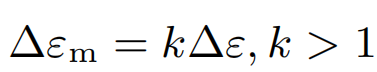 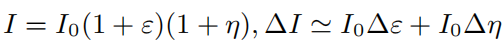 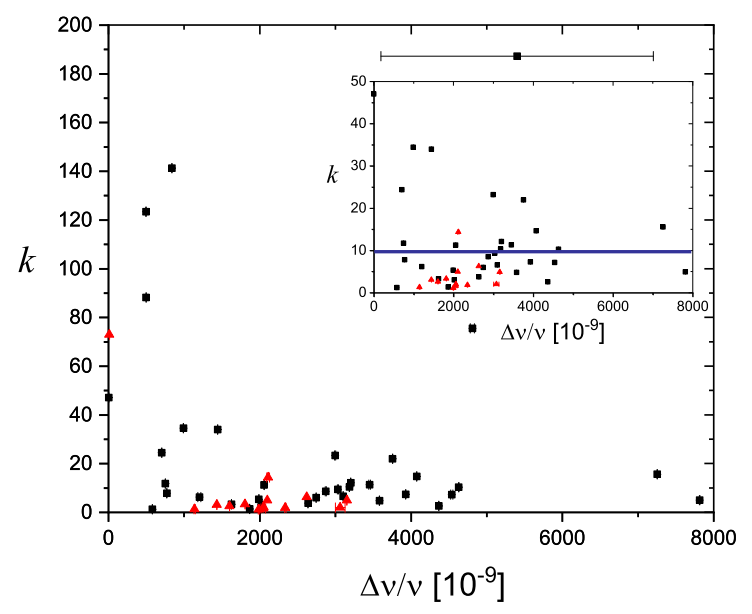 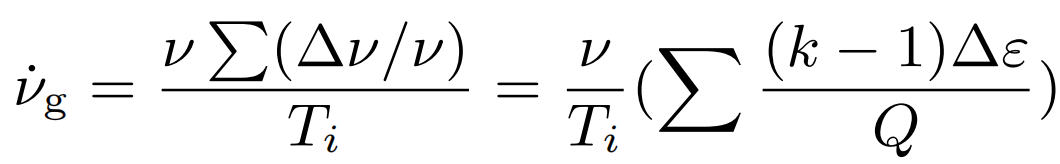 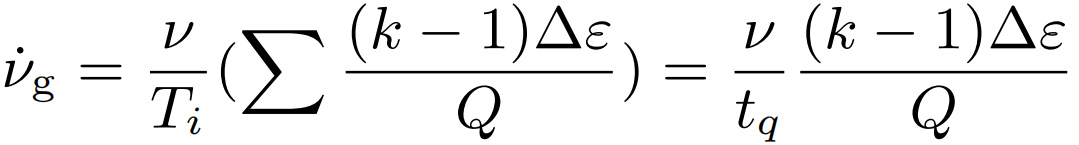 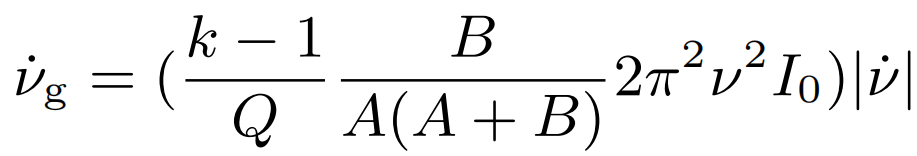 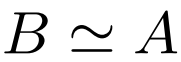 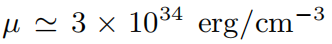 557 glitches detected in 190 pulsars, among them, 82 glitches have measured recovery coefficient Q.
(https://www.atnf.csiro.au/people/pulsar/psrcat/glitchTbl.html)
Wang et al. 2021 MNRAS
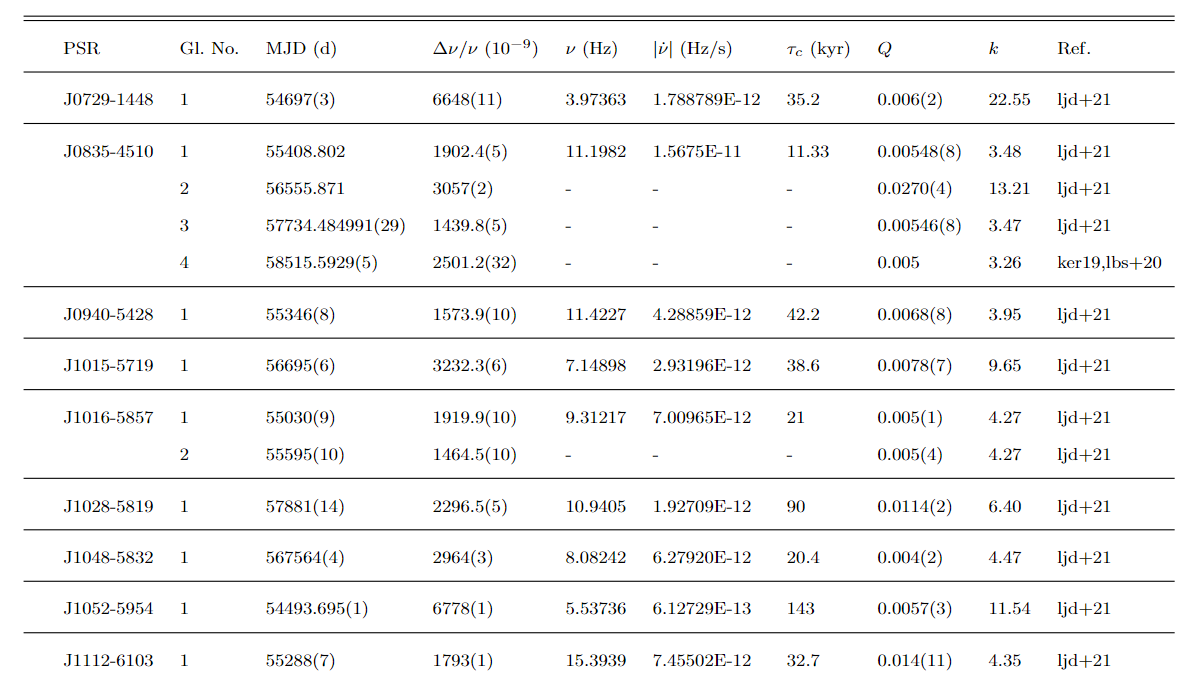 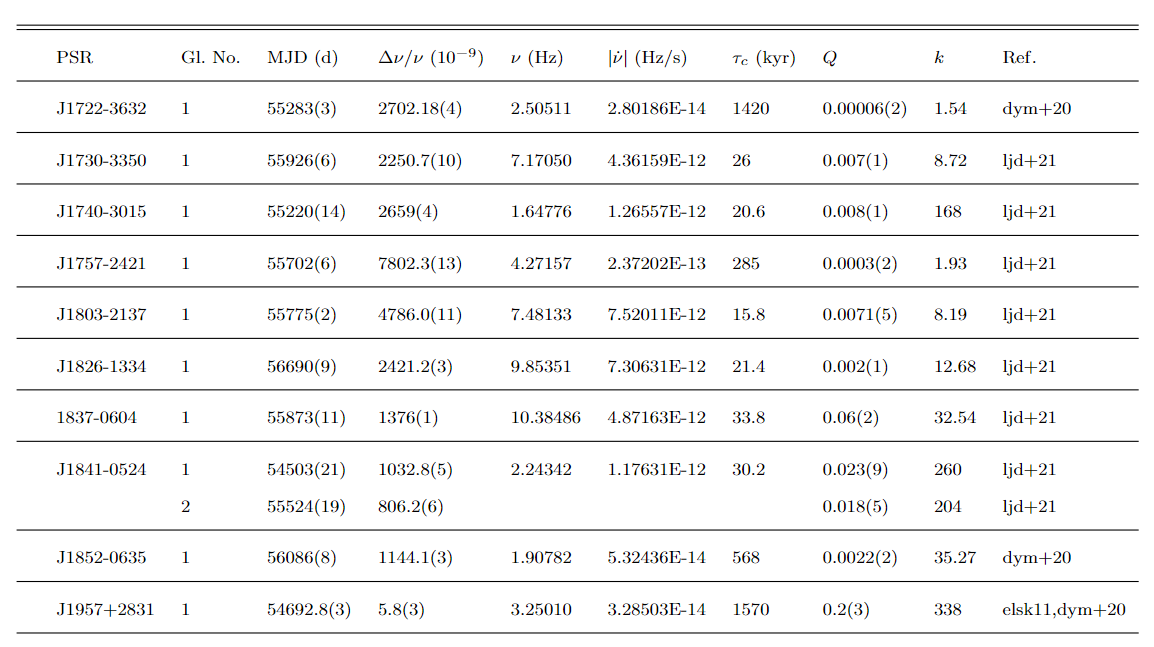 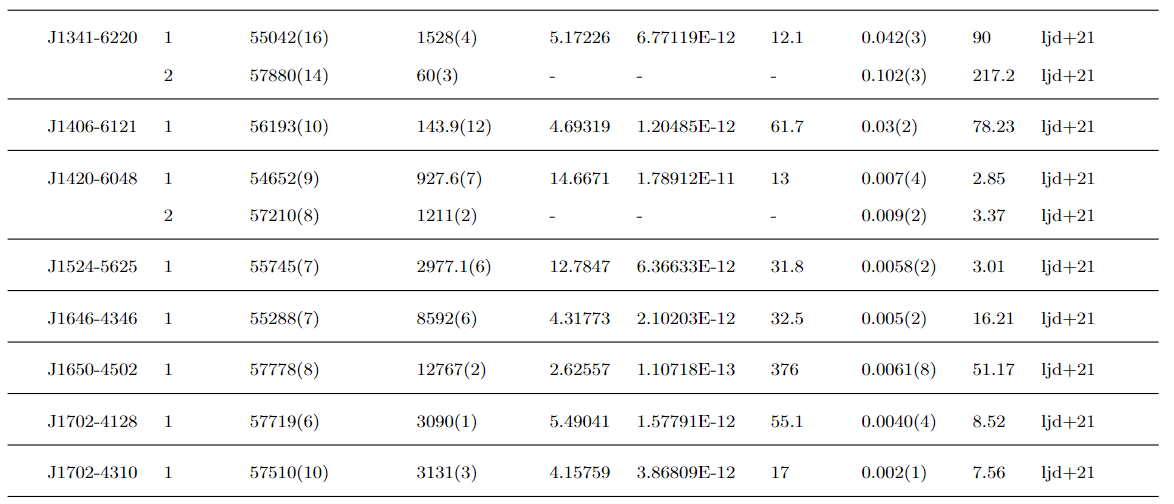 Lower 2021
3. Improved starquake model
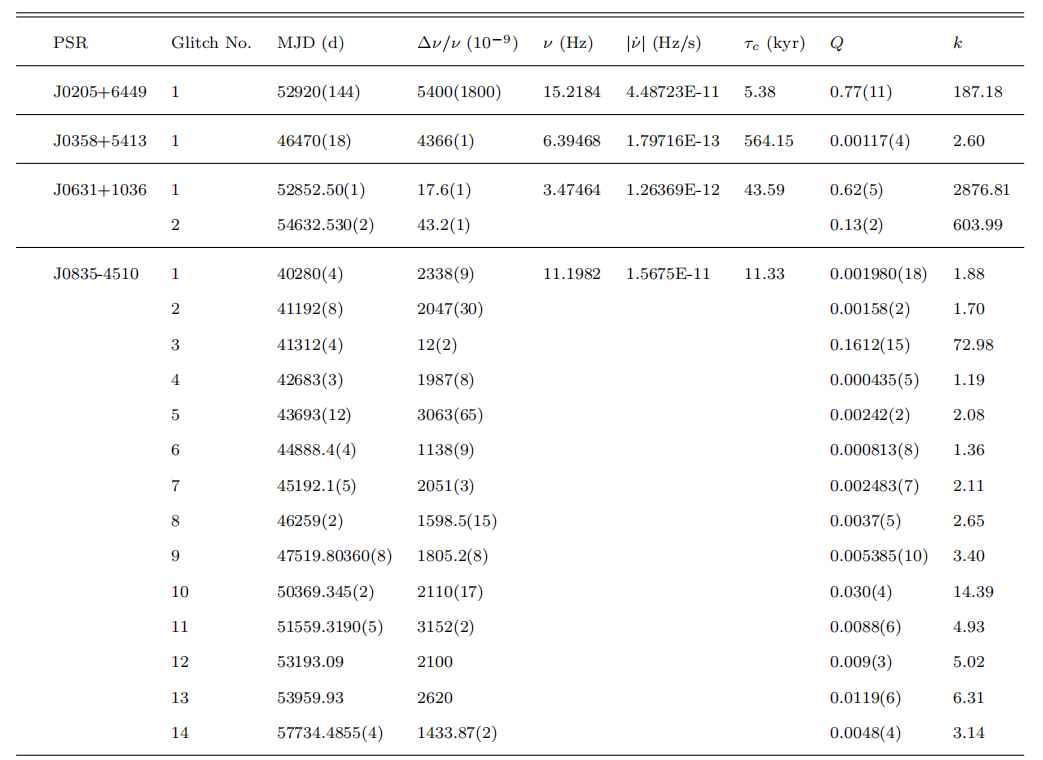 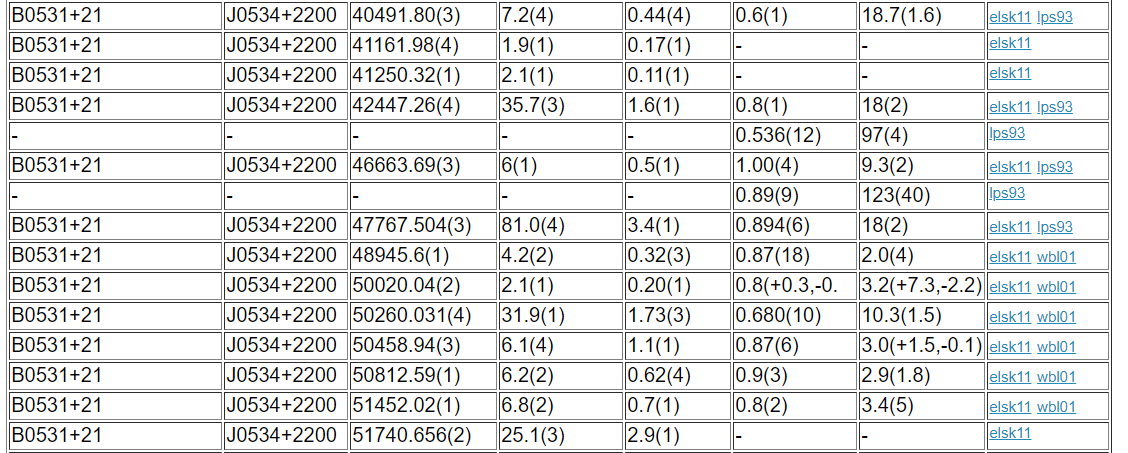 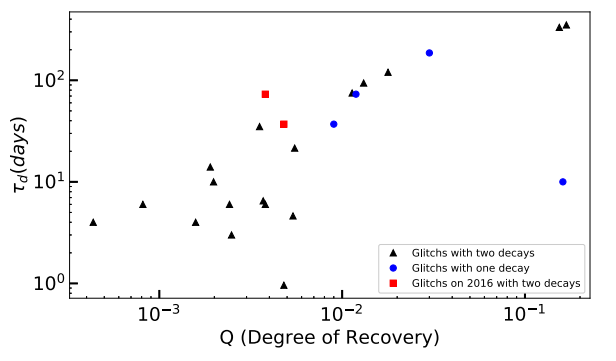 Xu et al. 2019
Wang et al. 2020
Simple estimations:
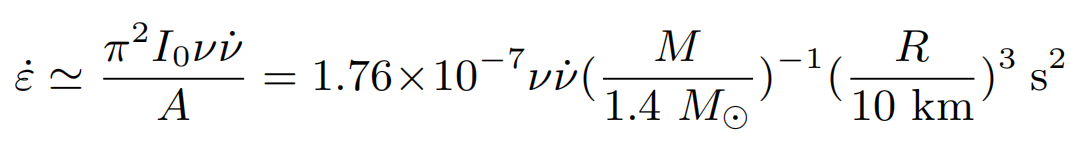 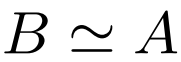 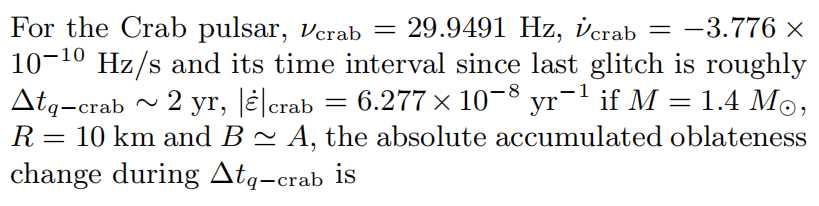 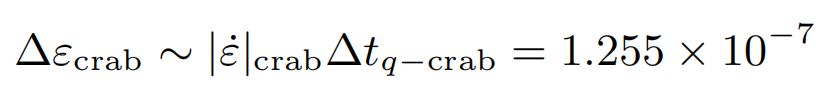 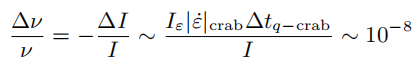 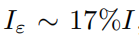 To understand the behaviors of Crab and Vela pulsar glitches in a unified two-layered starquake model.
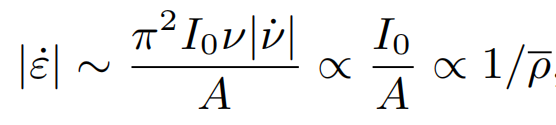 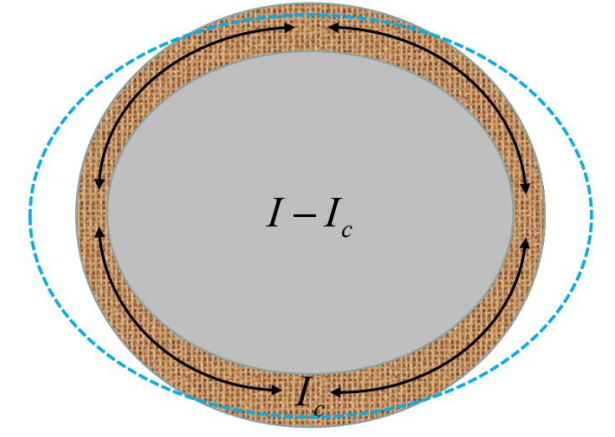 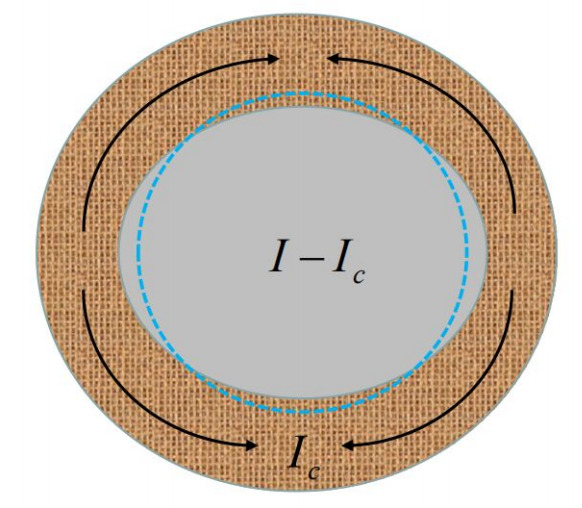 :sink
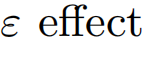 :sink+spread
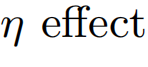 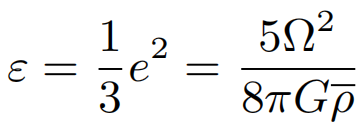 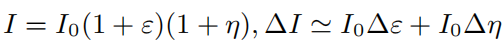 The Vela pulsar:                     dominated.
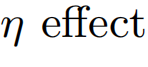 The Crab pulsar:                     dominated.
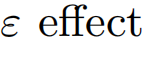 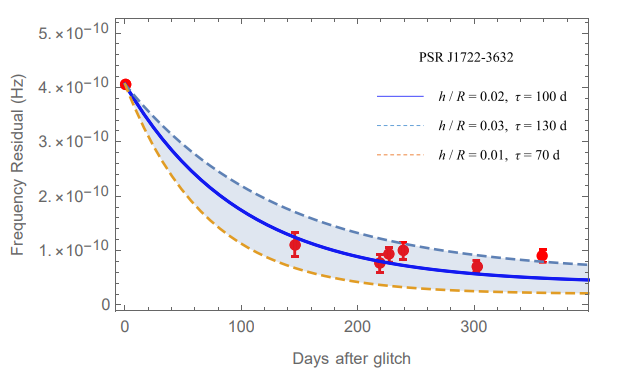 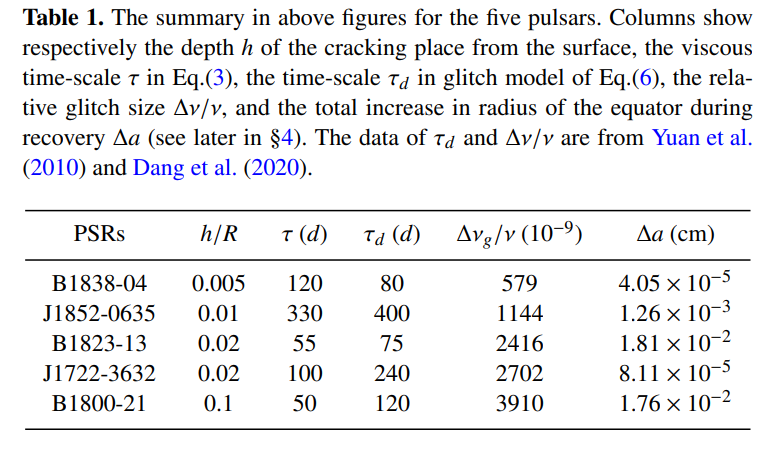 Lai et al. 2023  MNRAS submitted
4.Summary
To explain the glitch activity parameter, the shear modulus of any kind of solid quark star should be on the order 10^34 erg/cm^3. This result is weakly dependent on the specific starquake model.
Main aspects of starquake model:
glitch size                       √
recovery coefficient     √
glitch activity                 √
slow glitch                  √
starquake and FRB        √
glitch and GW?
absence of glitch associated radiative changes in Vela-like pulsars?
glitch and delayed spin-up glitch?